becomes oxidized
C6H12O6 + 6O2                  6CO2 + 6H2O + Energy
becomes reduced
UD. III. BIOLOGIA CEL·LULAR.  Ll. III. 3. Met. i energia, 2: Respiració cel·lular
A la respiració cel·lular, la glucosa és oxidada I l’oxigen reduït.
UD. III. BIOLOGIA CEL·LULAR.  Ll. III. 3. Met. i energia, 2: Respiració cel·lular

Obtenció d’energia a la respiració cel·lular
L’energia s’obté a partir de la glucosa i altres composts.
L’alliberament d’energia no es fa d’un cop, sinó per escalons
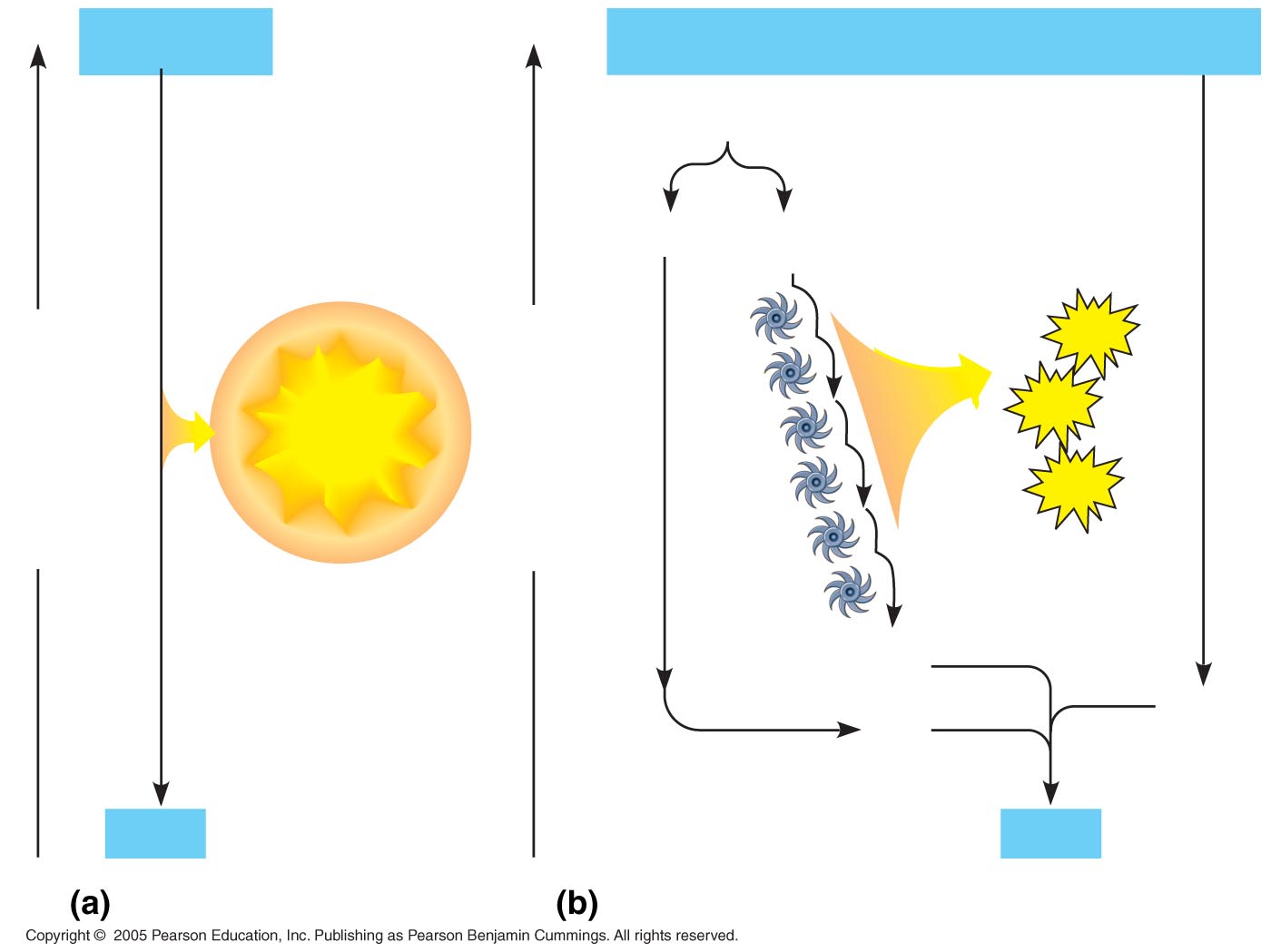 H2
1/2 O2
+
+
1/2 O2
2 H
(from food via NADH)
Controlled
release of
energy for
synthesis of
ATP
2 H+ + 2 e–
ATP
Explosive
release of
heat and light
energy
ATP
Free energy, G
Free energy, G
ATP
Electron transport chain
2 e–
1/2 O2
2 H+
H2O
H2O
Uncontrolled reaction
Cellular respiration
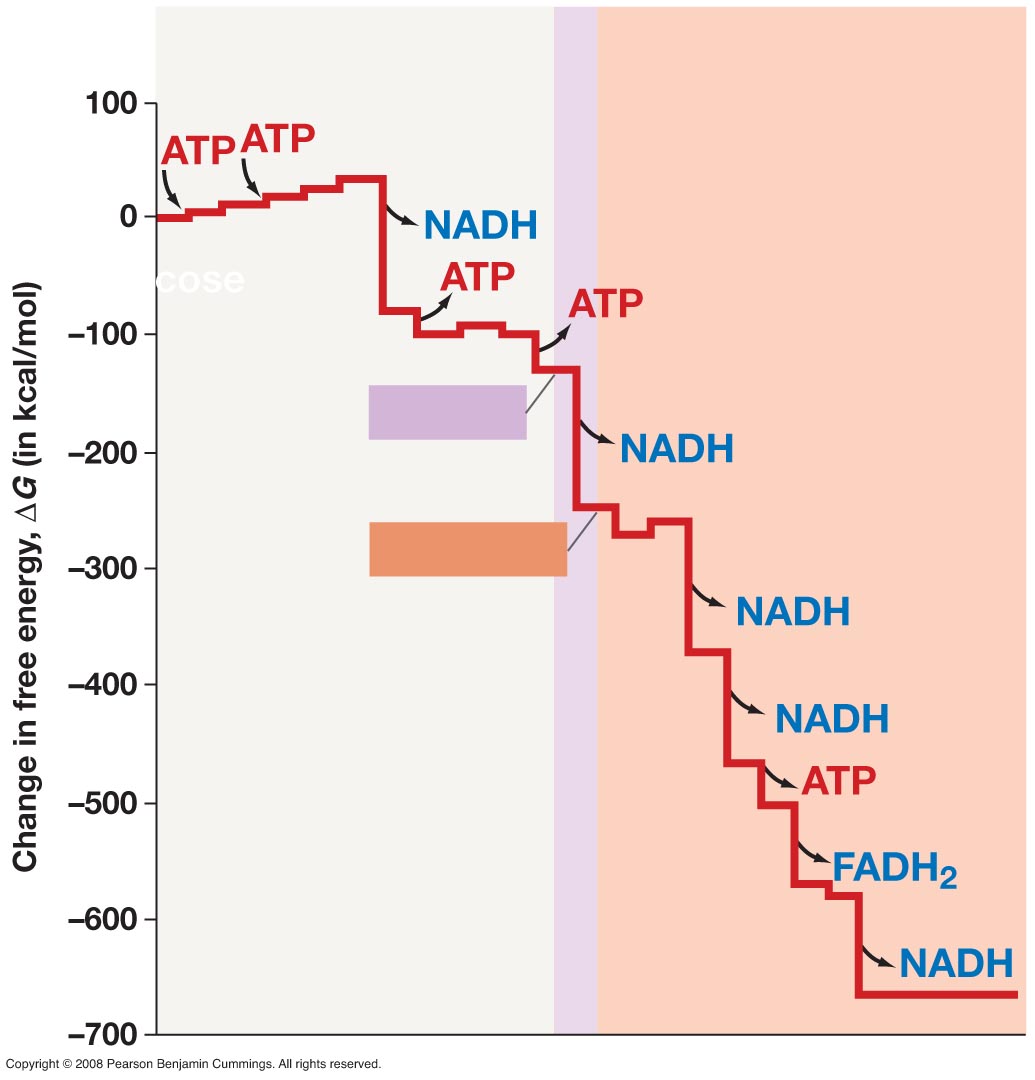 GLYCOLYSIS
PYRUVATE PROCESSING
AND KREBS CYCLE
Glucose
Pyruvate
Acetyl CoA
In each of these drops,
energy is transferred to
energy-storing molecules
ATP, NADH, and FADH2
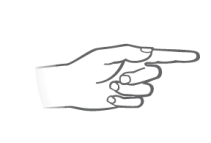 Oxaloacetate